1490 Veneto DriveSparks, Nevada 89434
Purchased: 7/15/2021
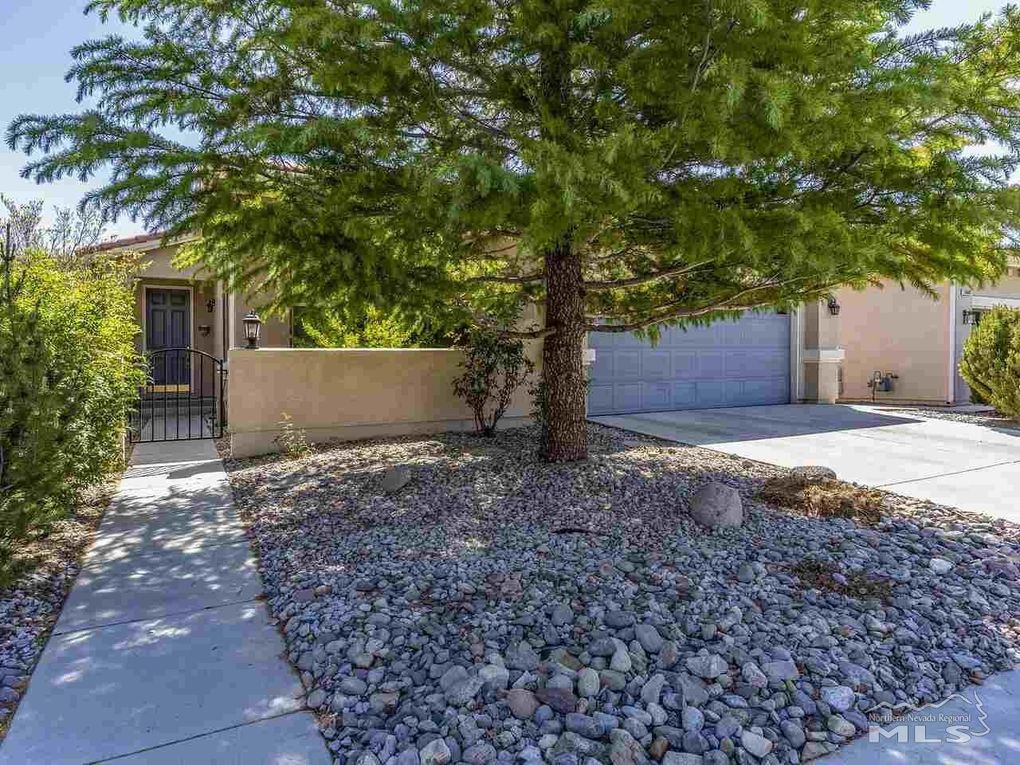 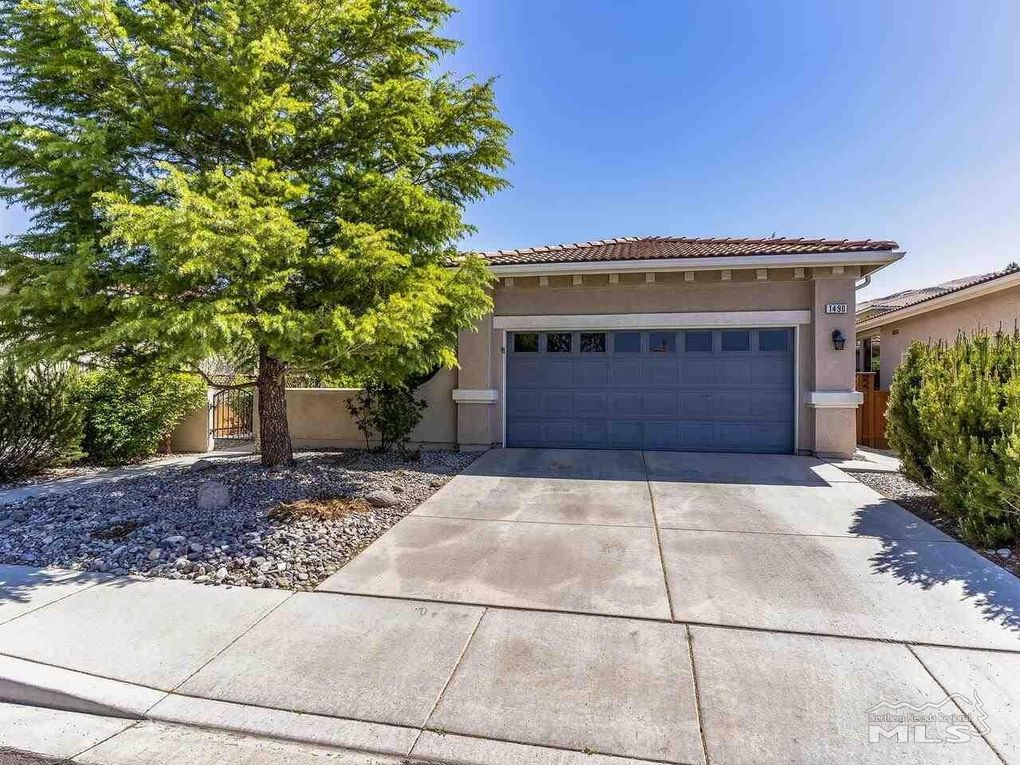 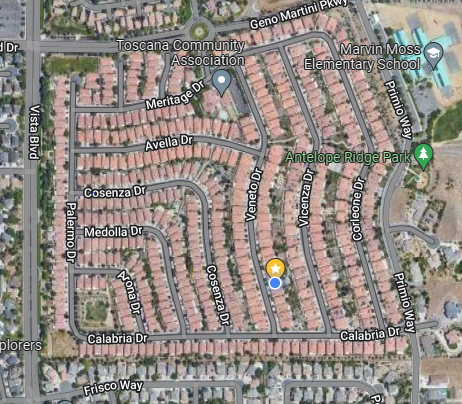 Original Living Room
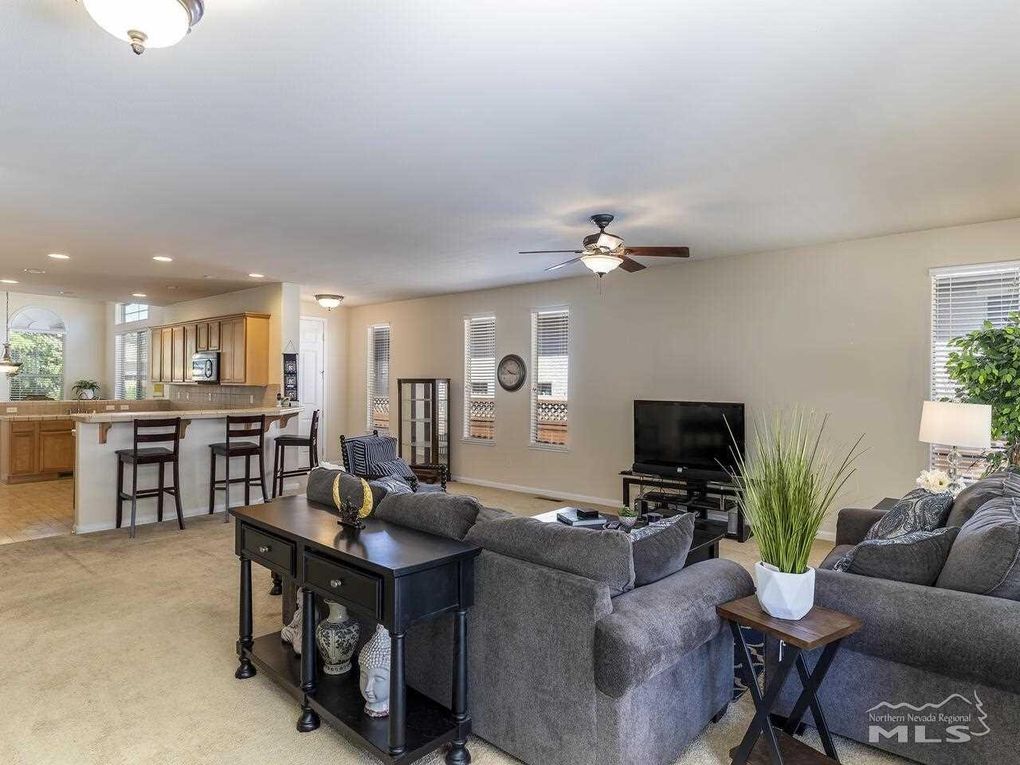 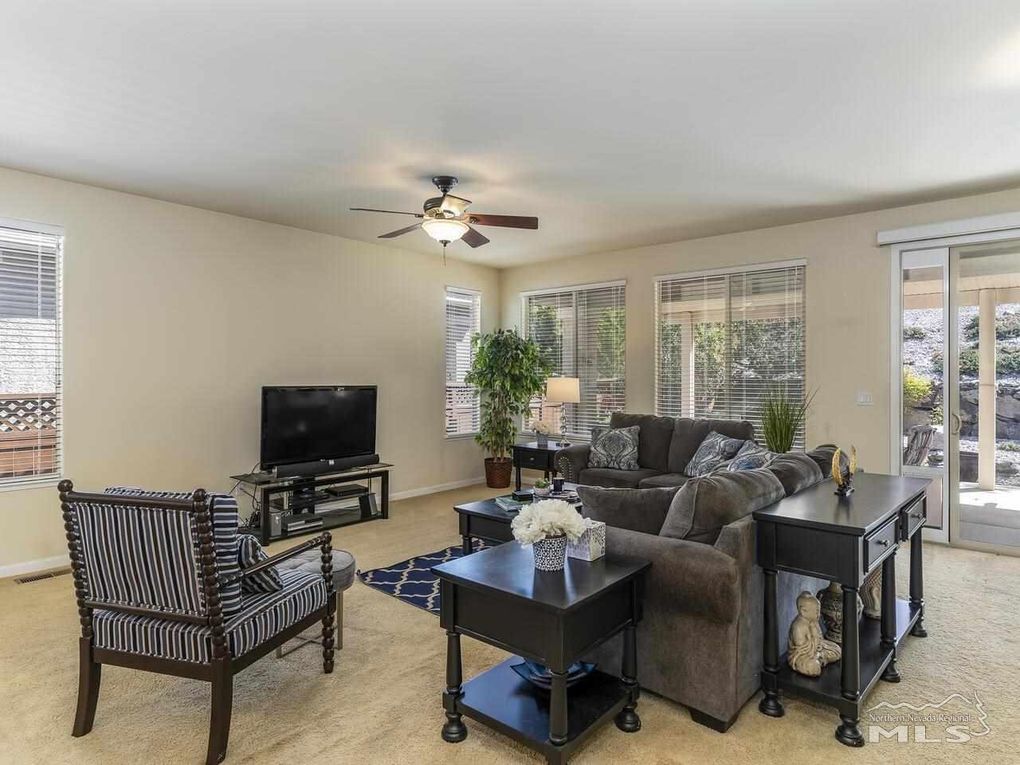 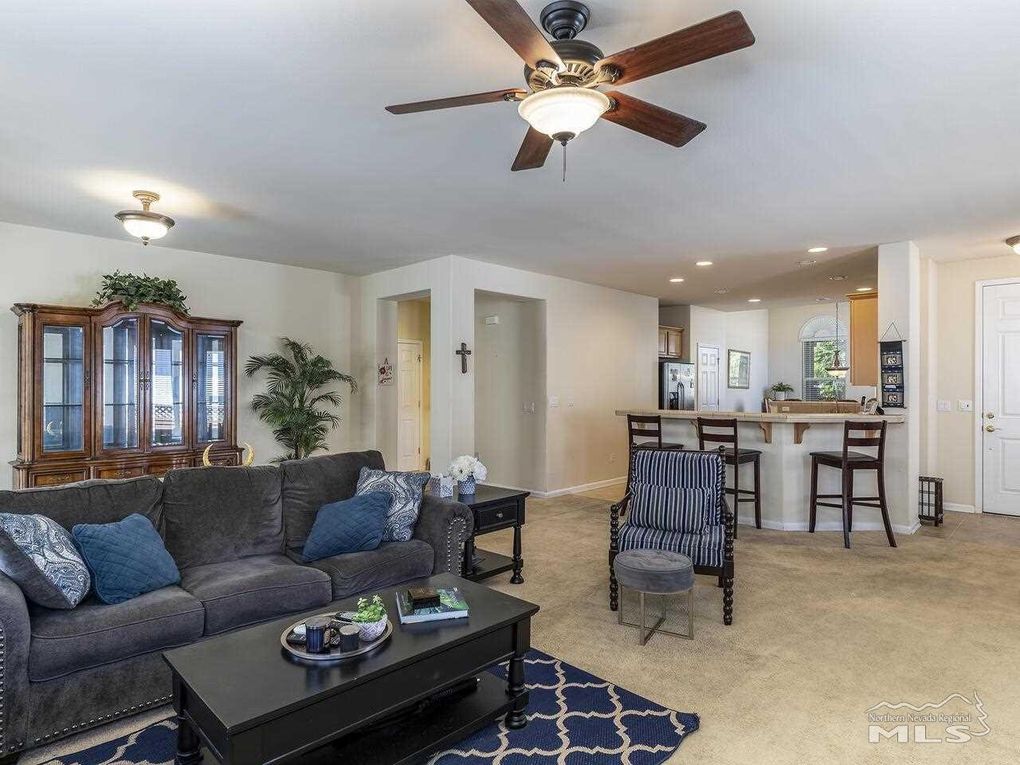 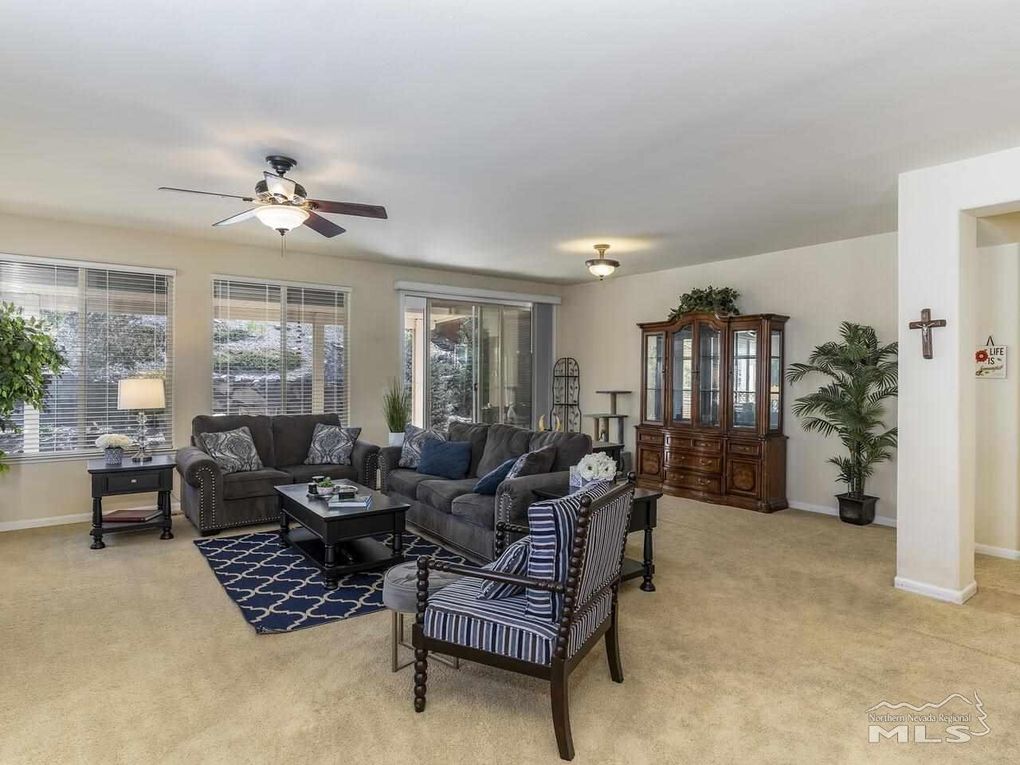 New Flooring
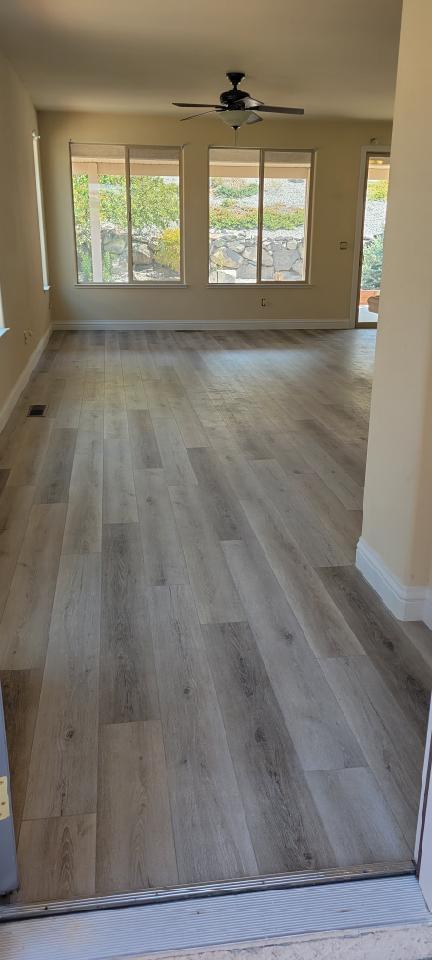 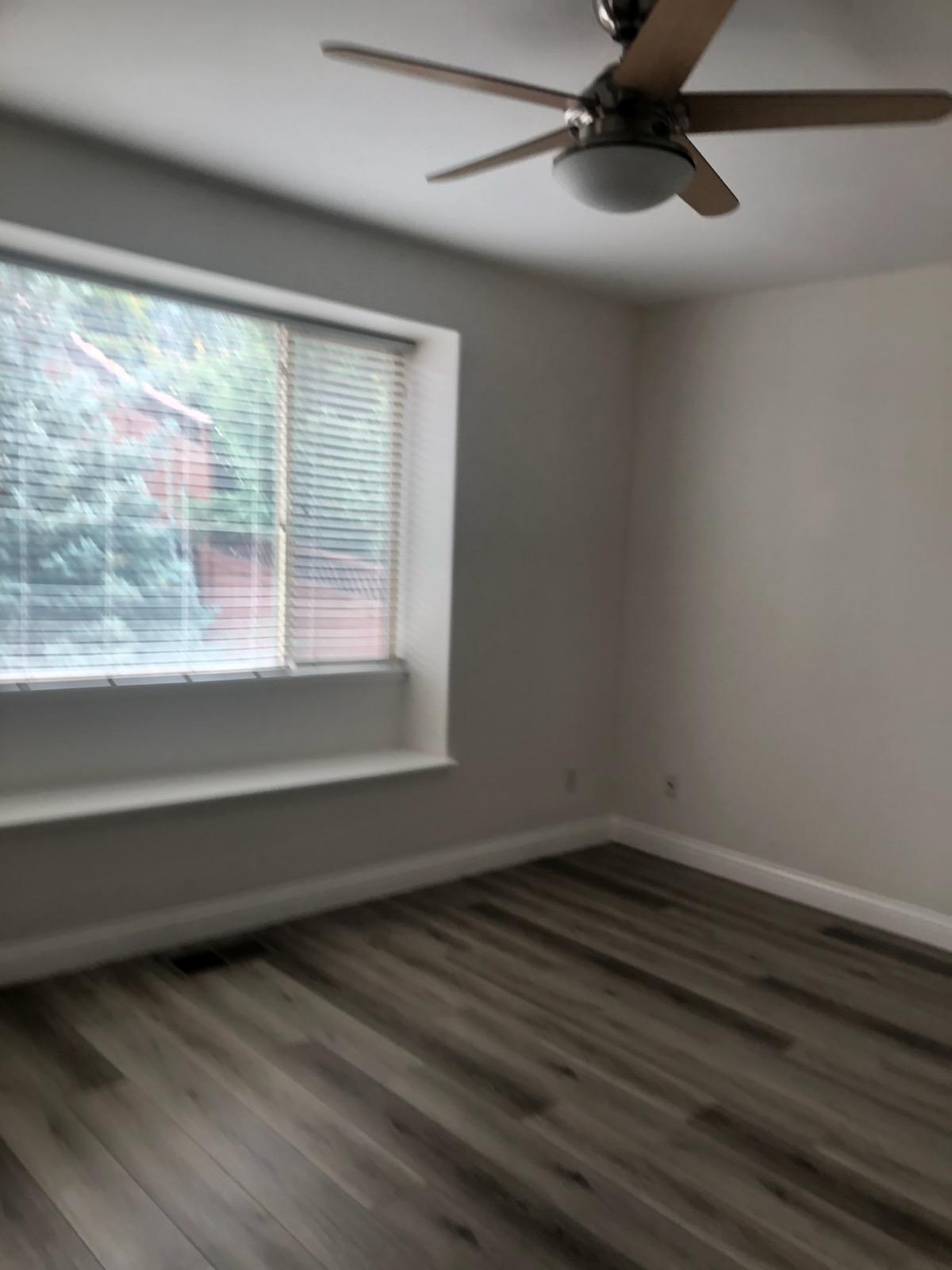 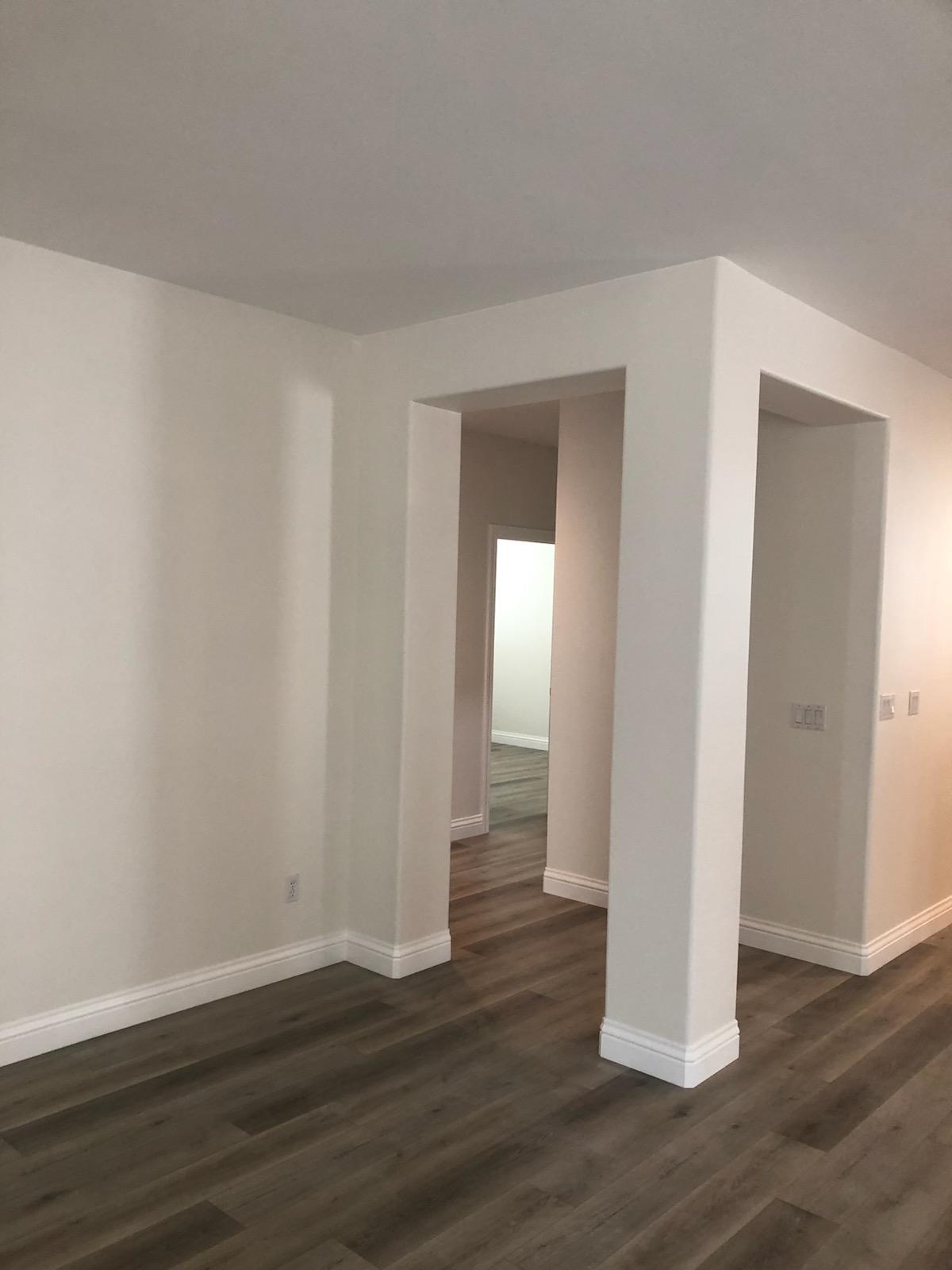 Original Kitchen
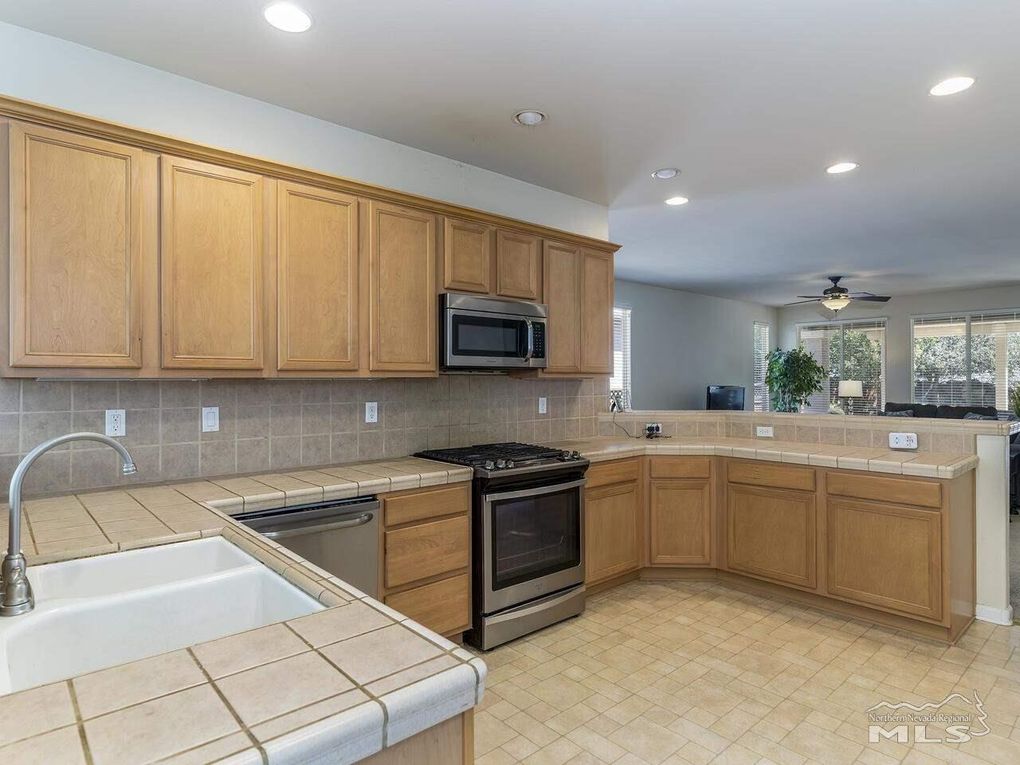 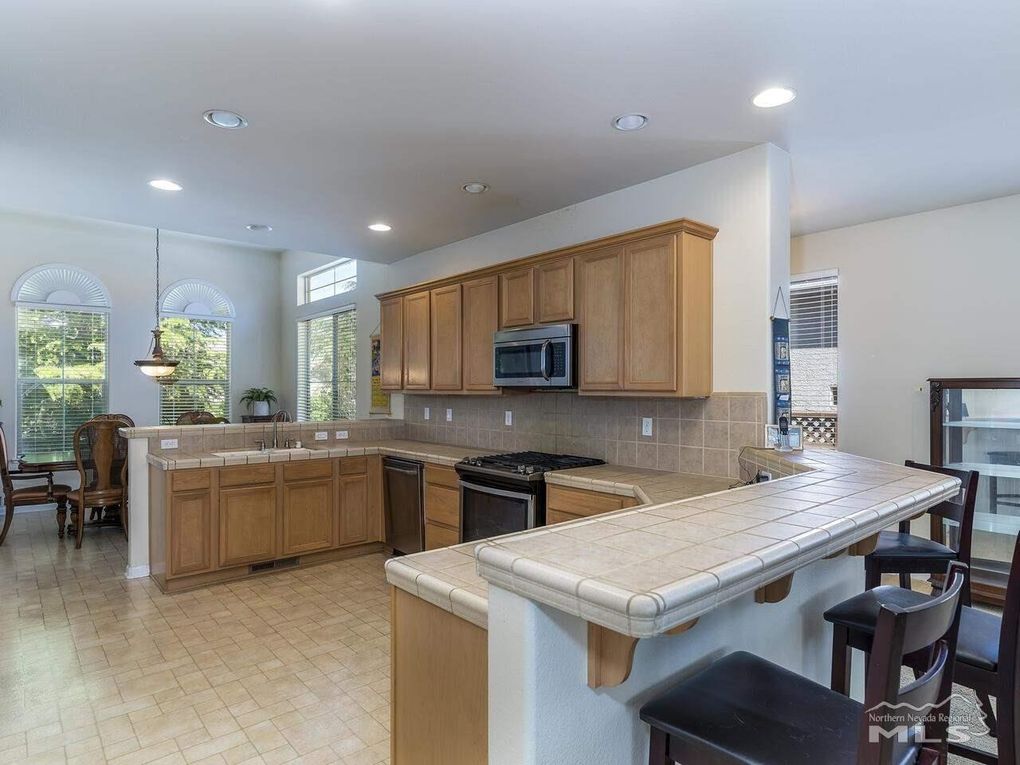 Renovated Kitchen
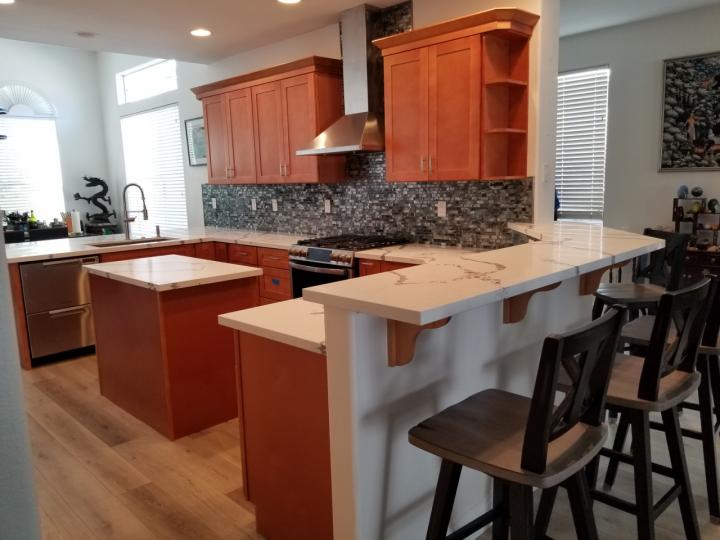 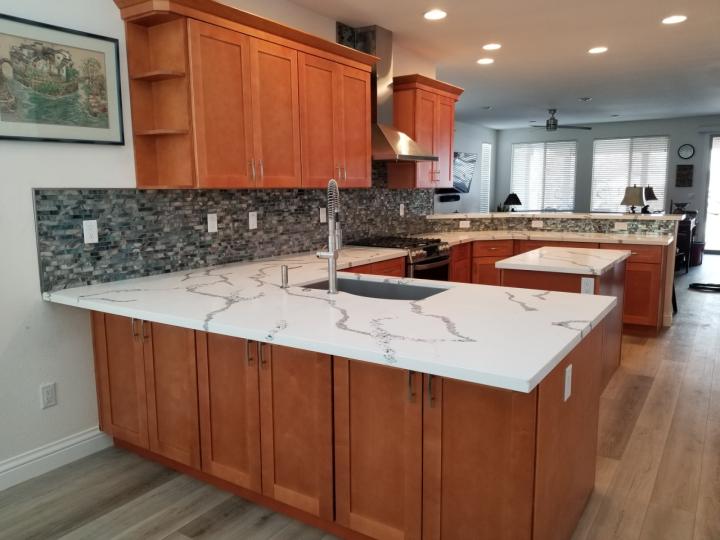 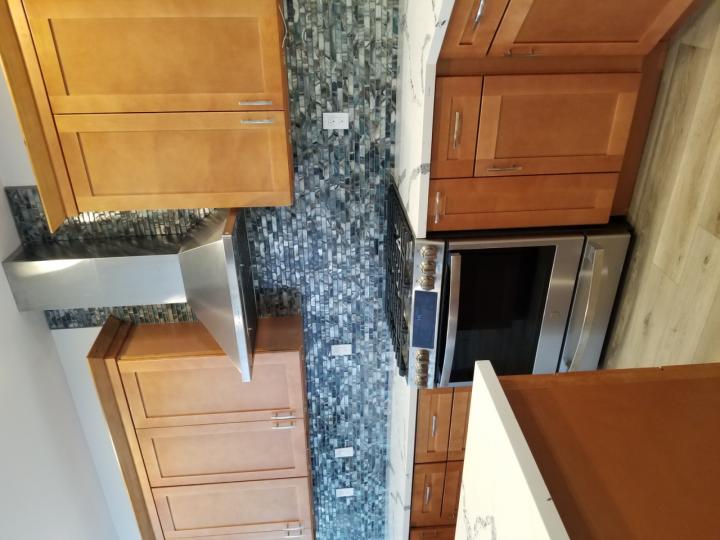 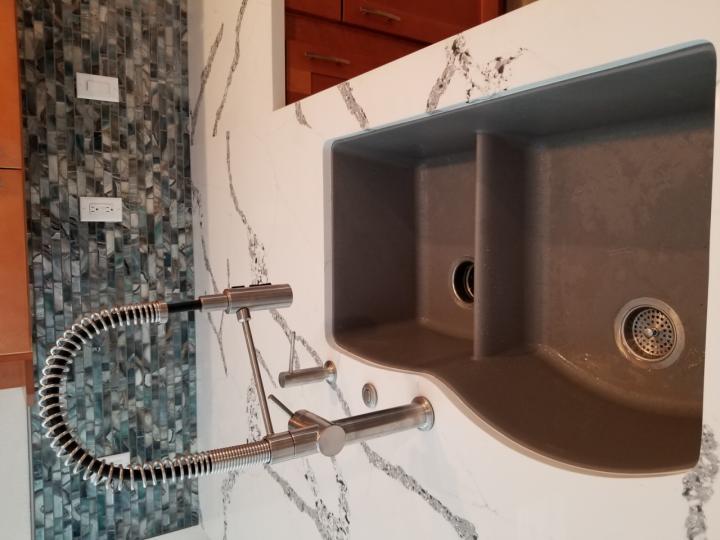 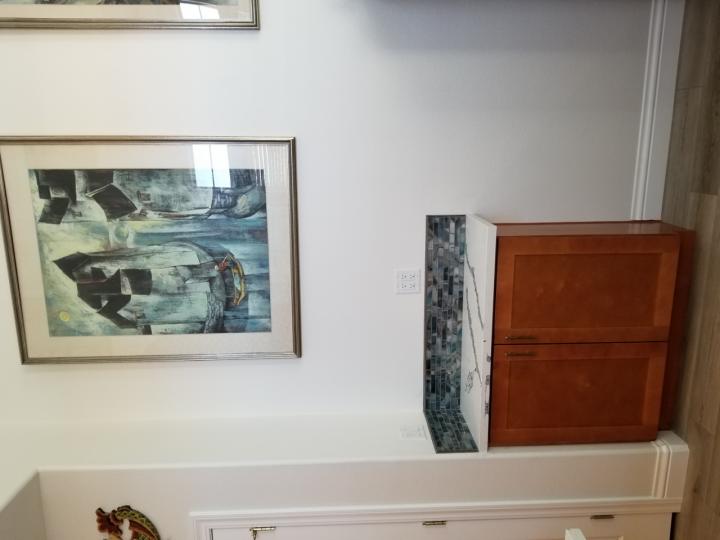 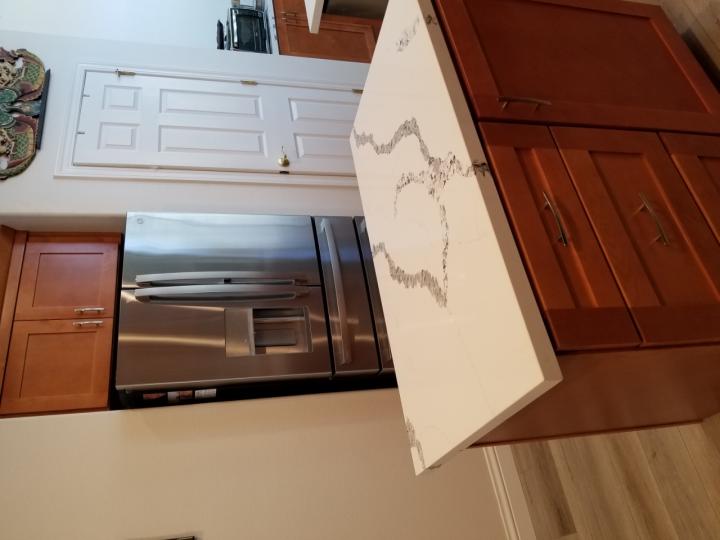 Original Dining Room
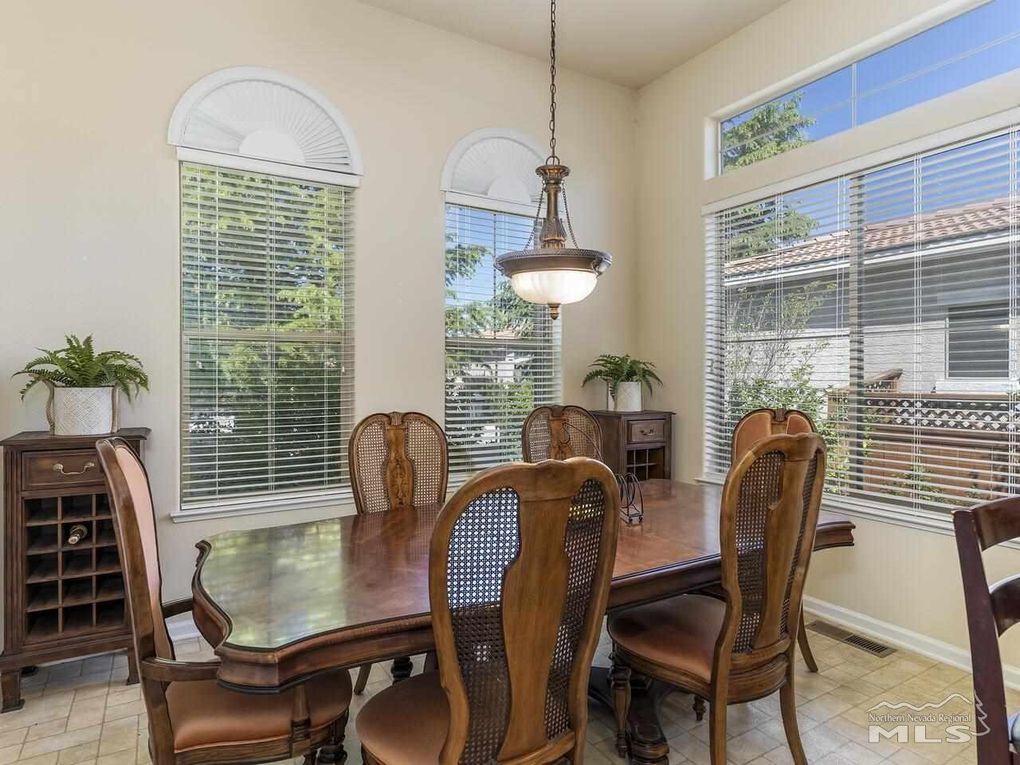 Original Bedroom - Master & Guest
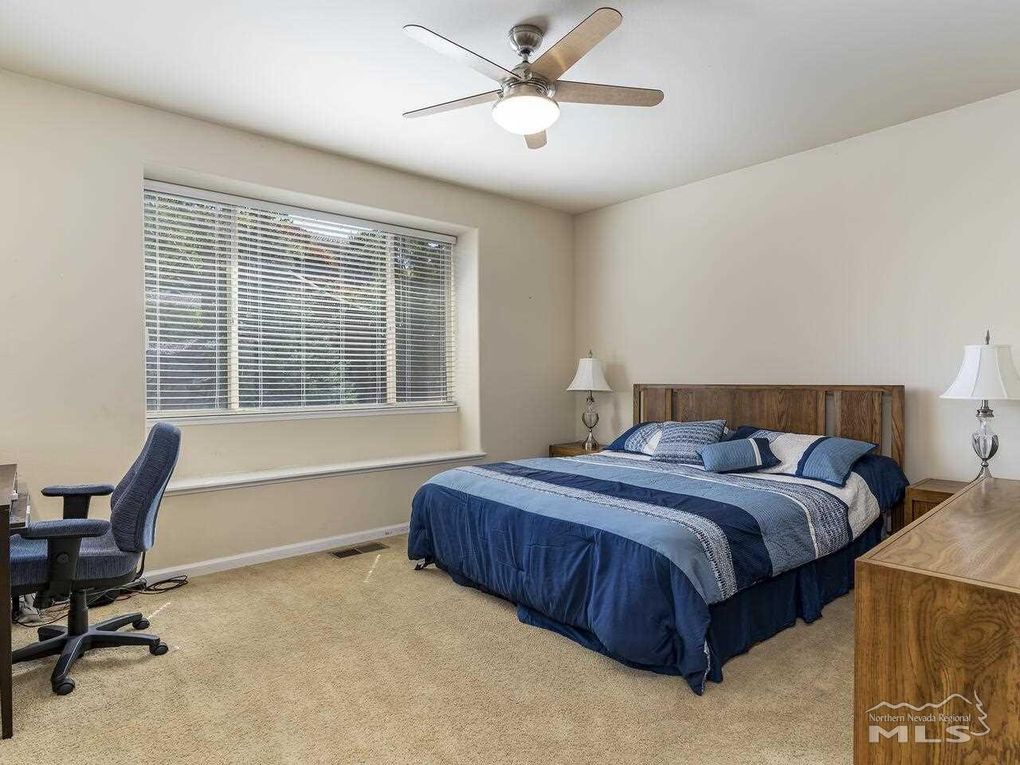 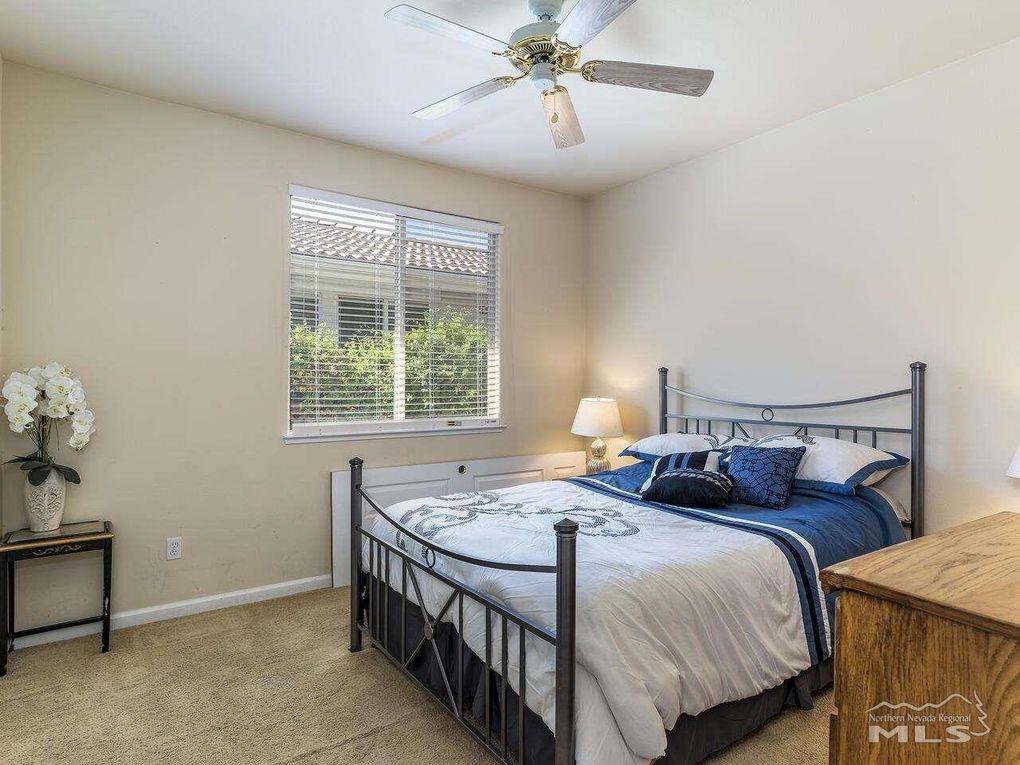 Original Master Bath
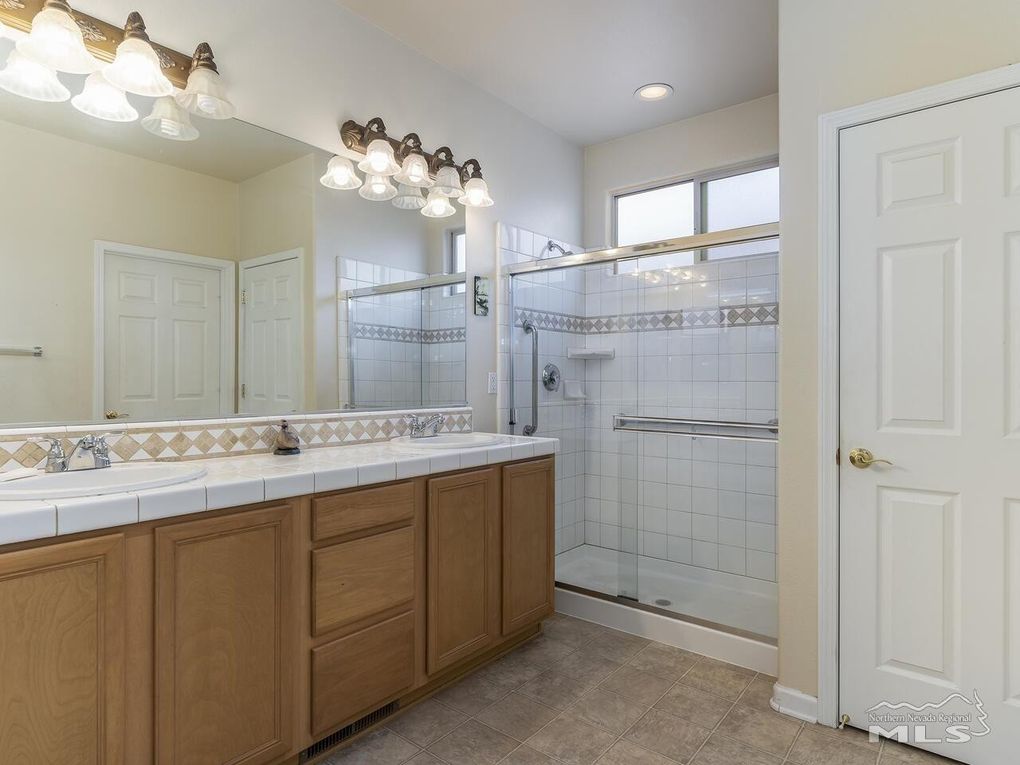 Renovated Master Bath
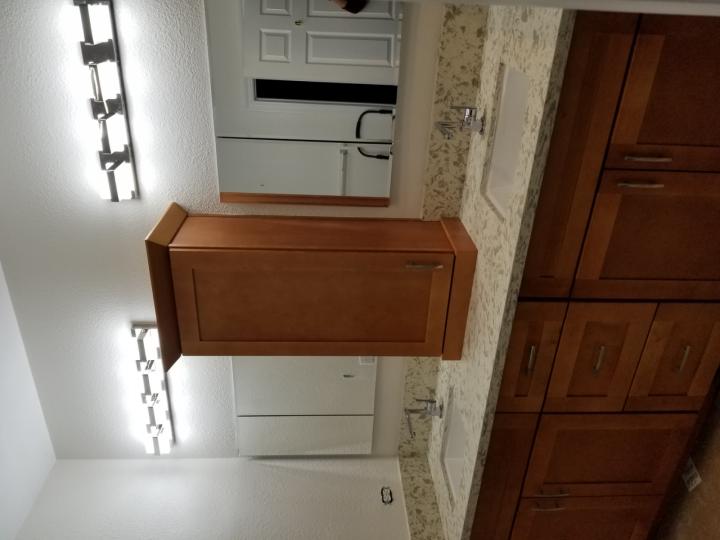 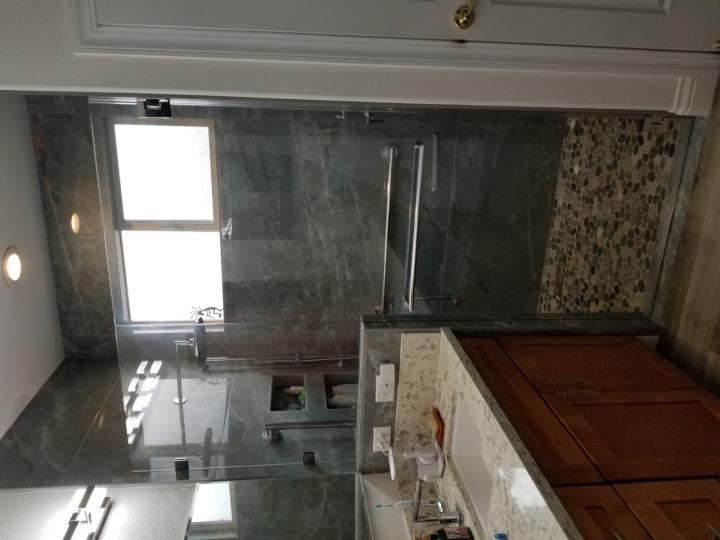 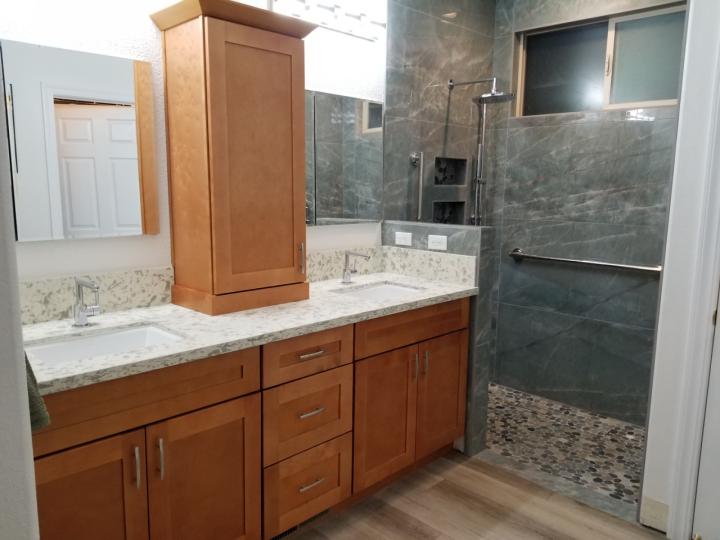 Original Guest Bathroom
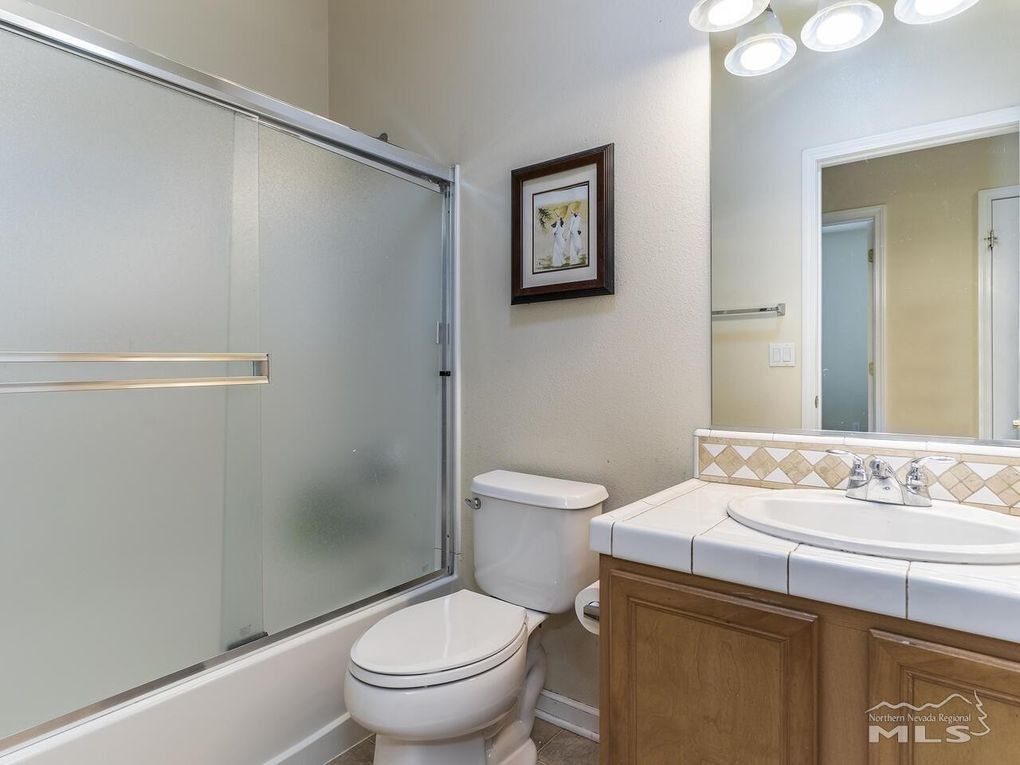 Original Patio
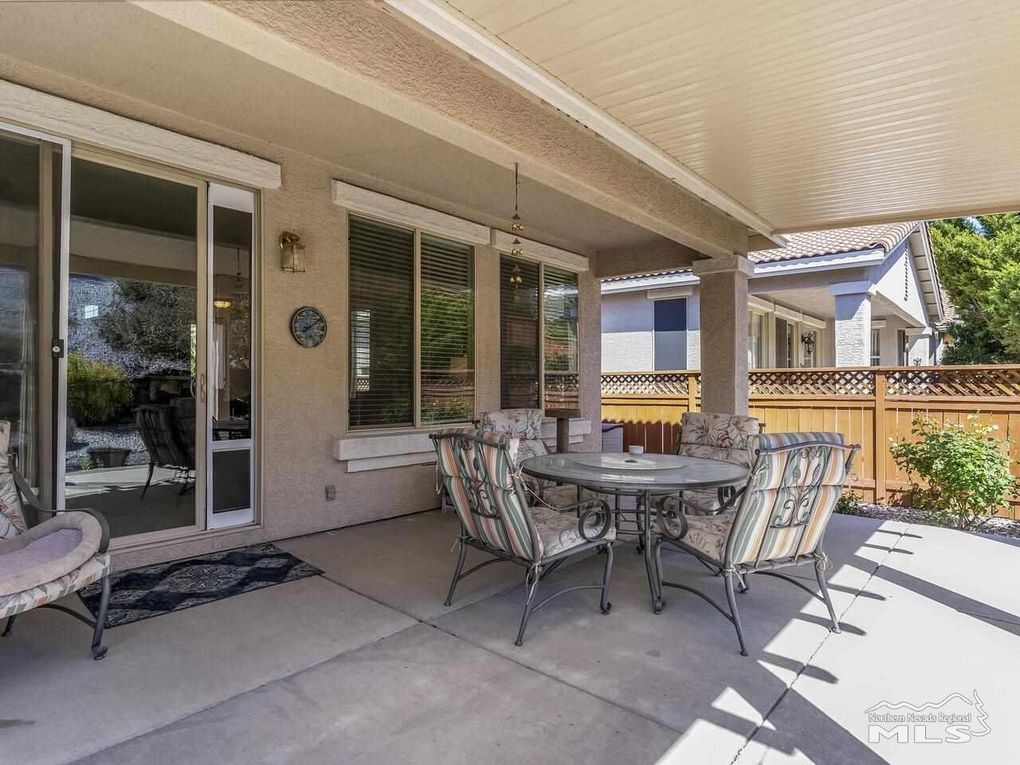 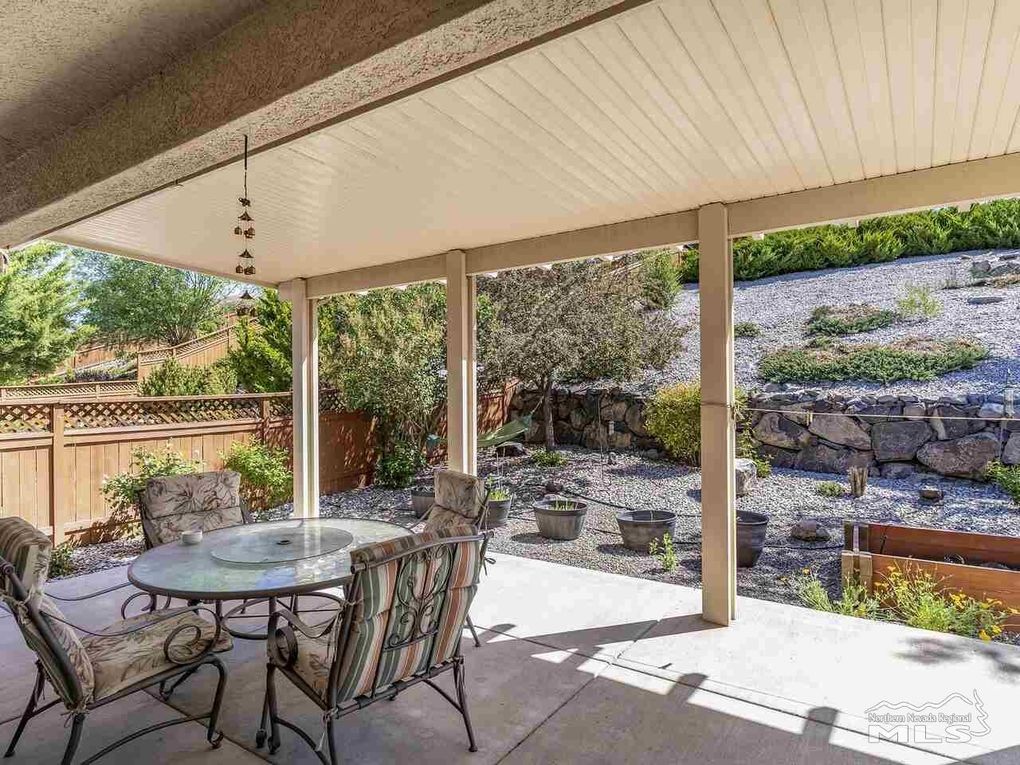 Original Back Yard
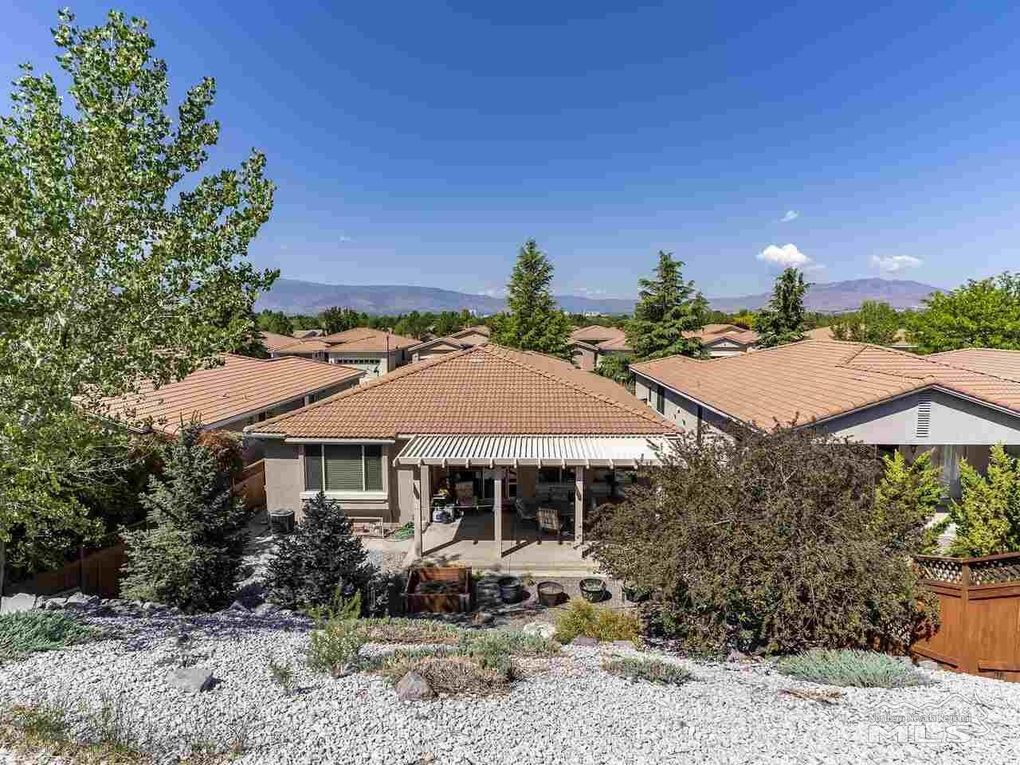 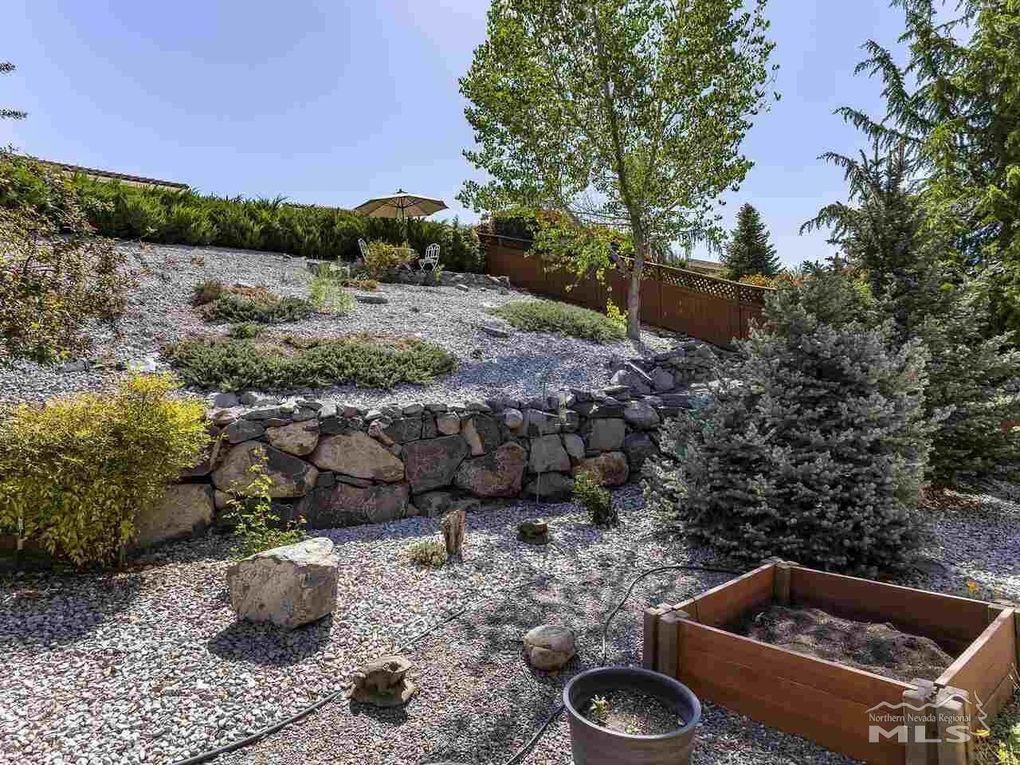